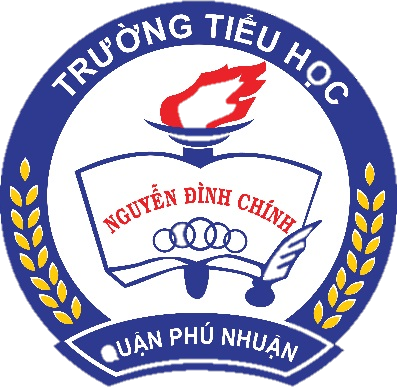 ỦY BAN NHÂN DÂN QUẬN PHÚ NHUẬN
TRƯỜNG TIỂU HỌC NGUYỄN ĐÌNH CHÍNH
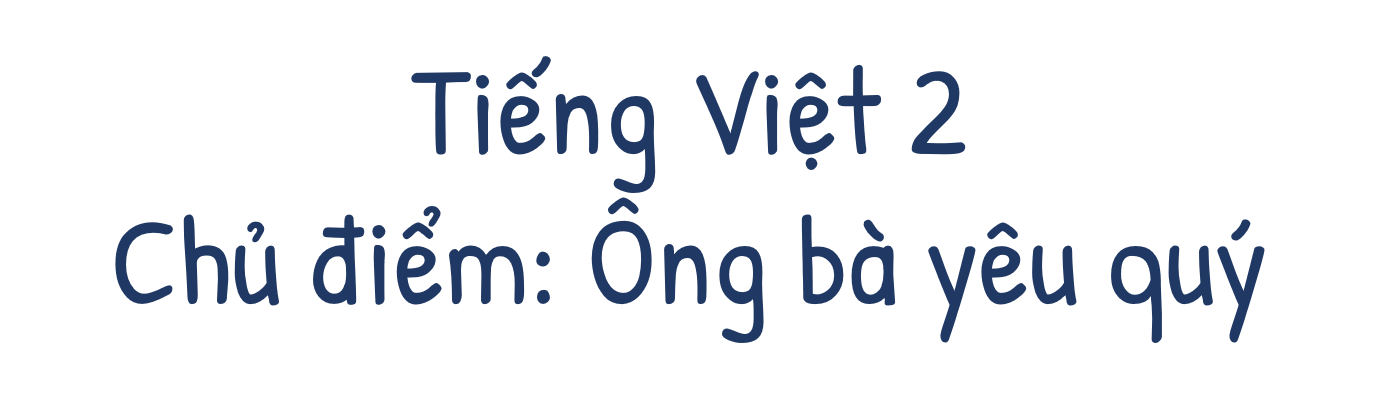 Thứ Tư ngày 3 tháng 11 năm 2021
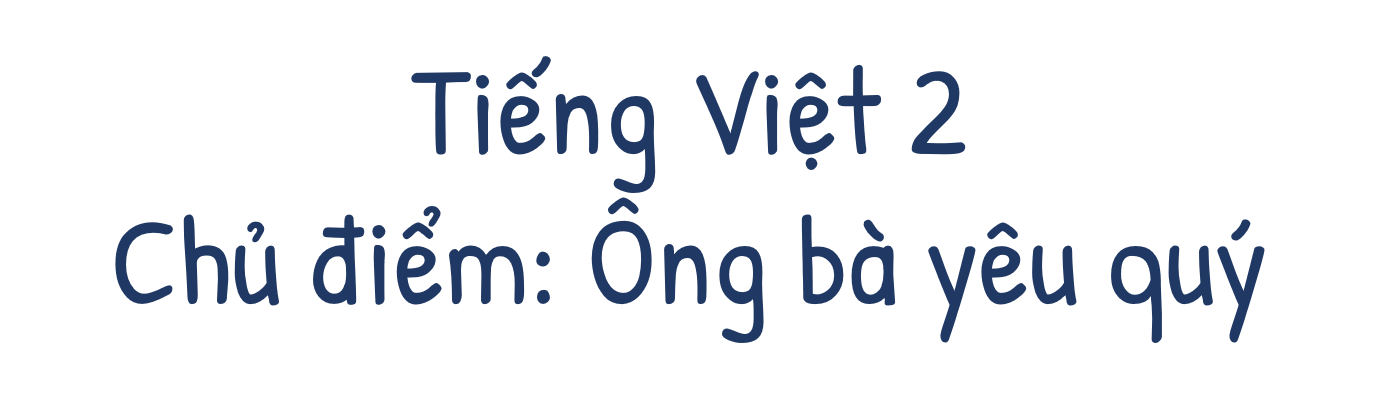 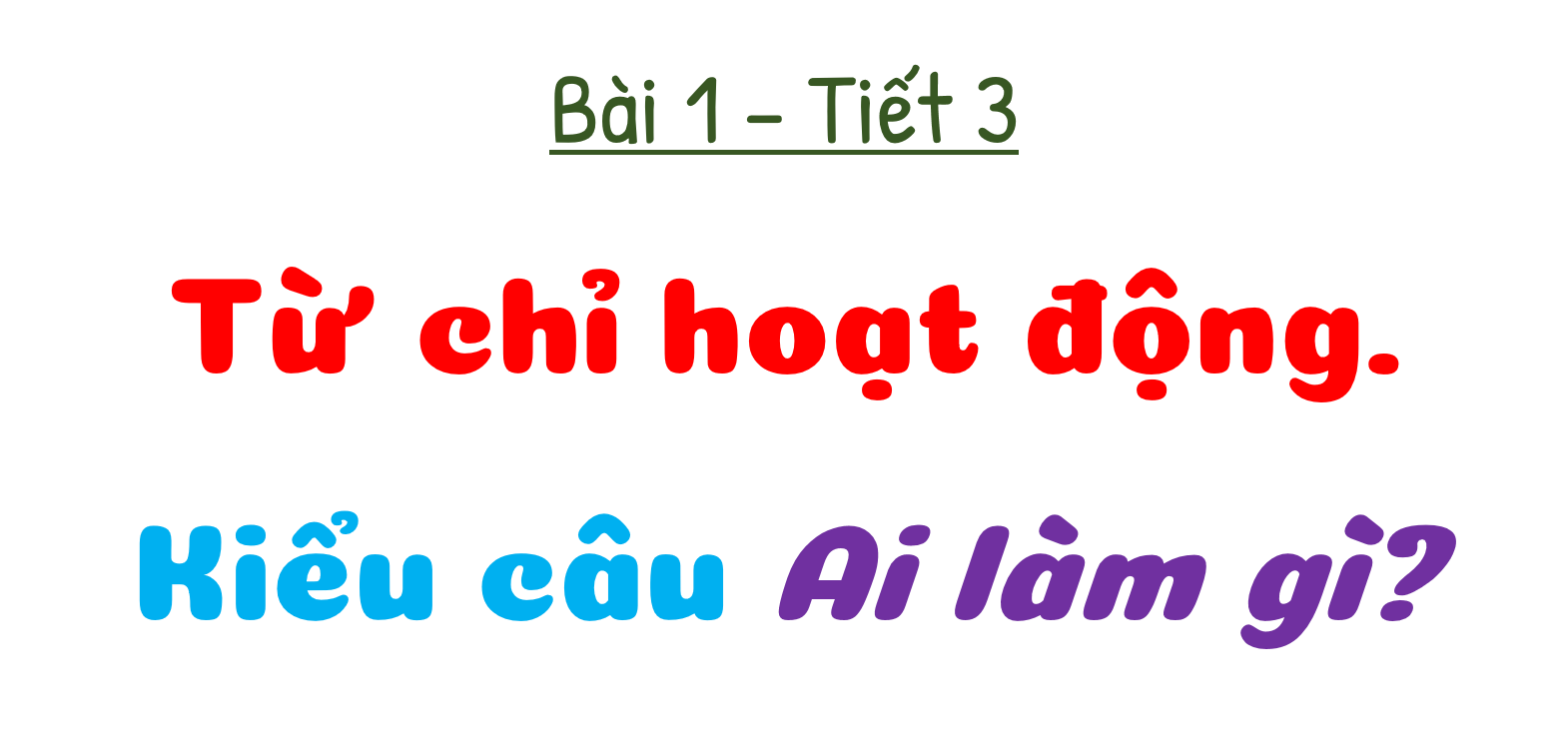 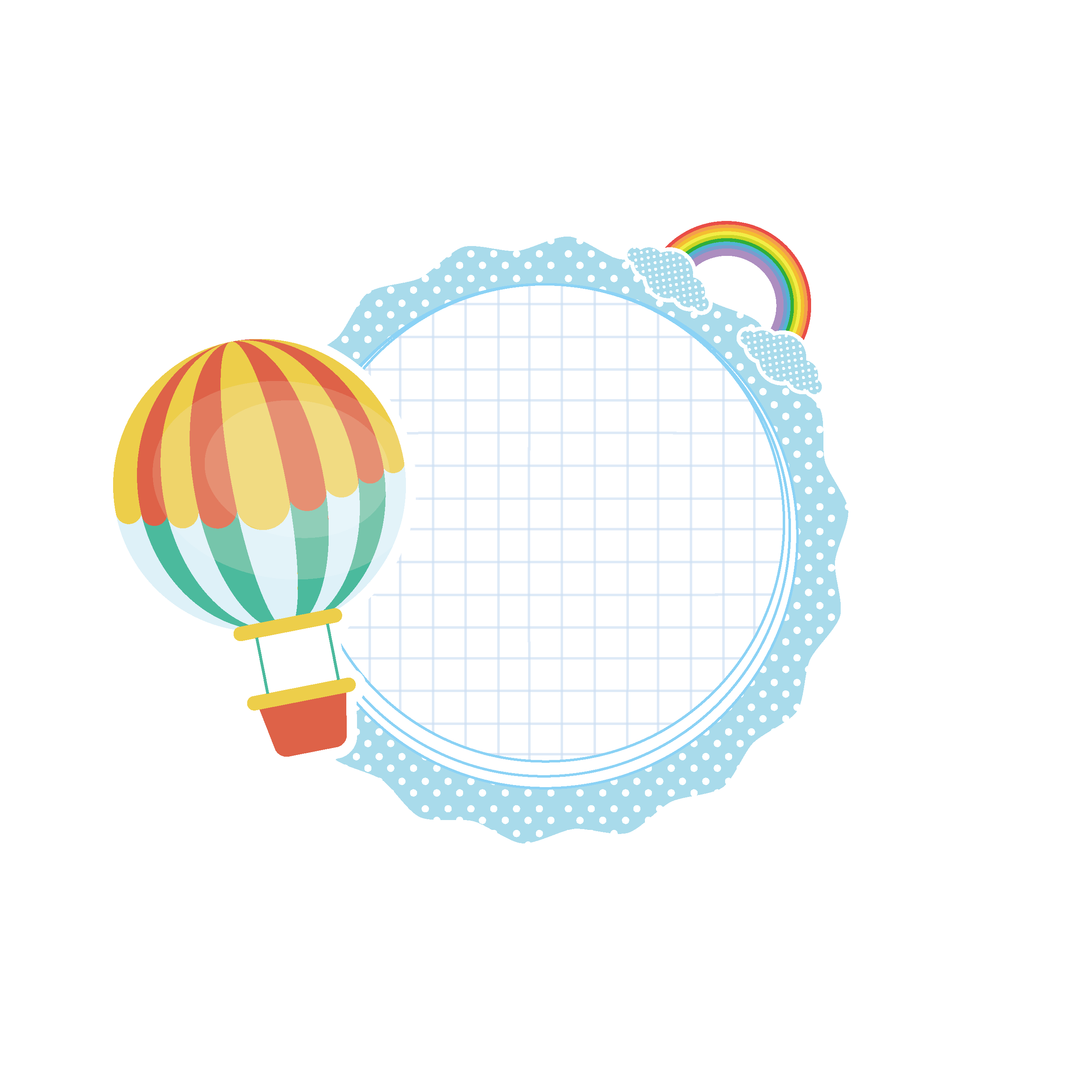 1
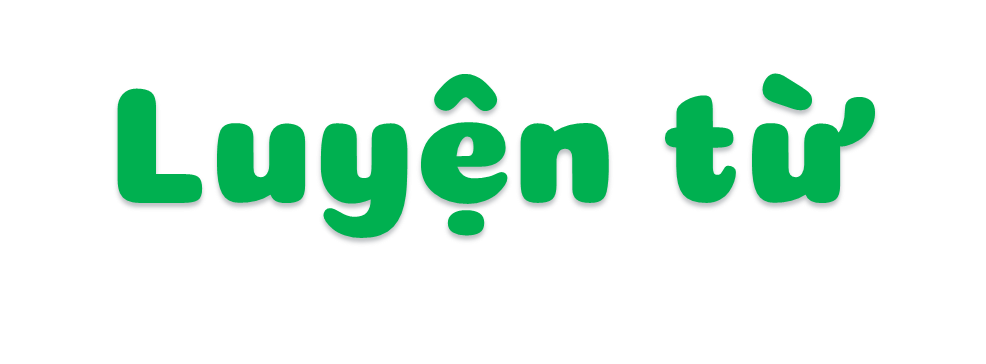 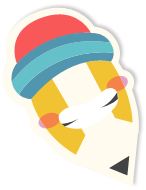 3. Tìm từ ngữ chỉ hoạt động của mỗi người trong bức tranh.
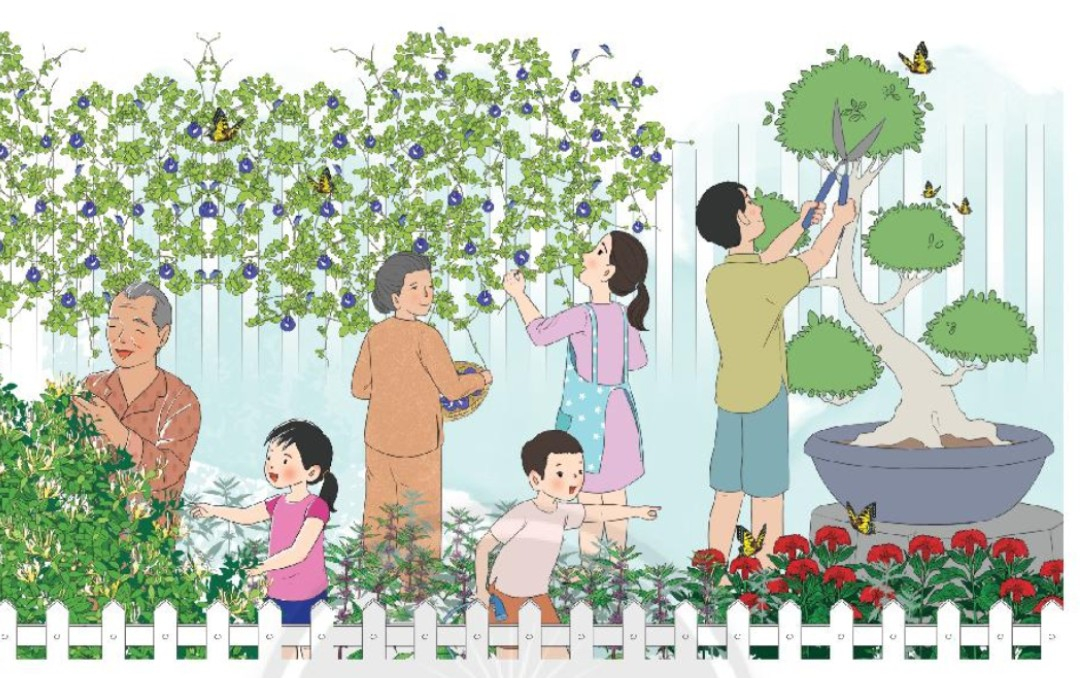 Mẫu
Ba
-  tỉa lá.
Từ chỉ người
Từ chỉ hoạt động
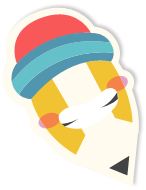 3. Tìm từ ngữ chỉ hoạt động của mỗi người trong bức tranh.
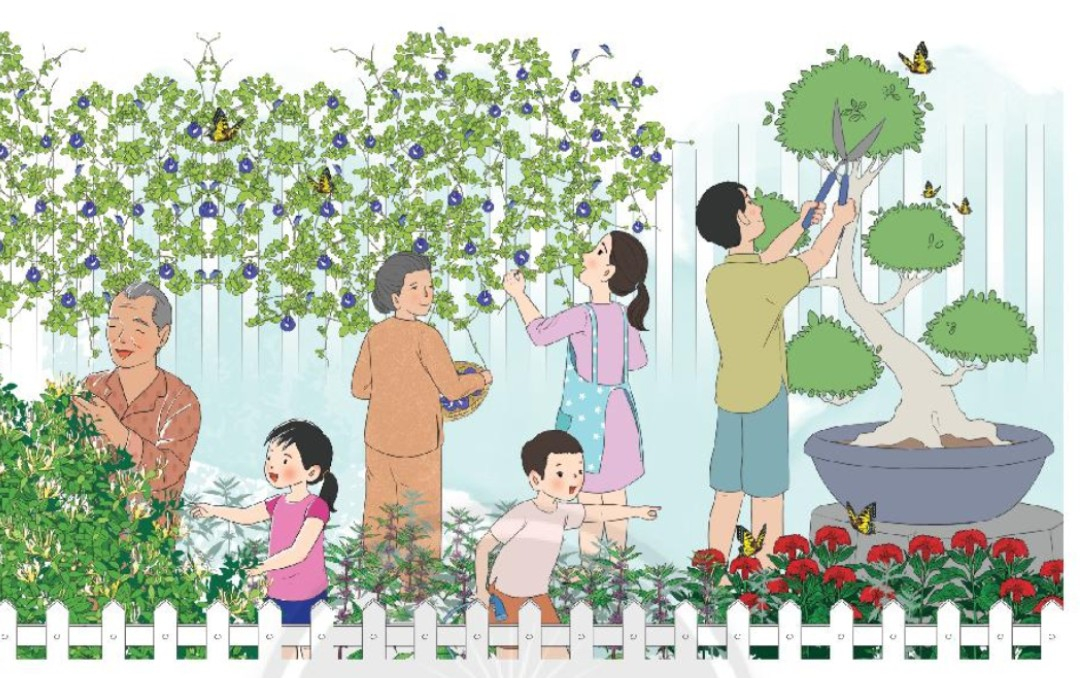 Ba
-  tỉa lá.
-  hái hoa.
Mẹ
Bà
-  bê rổ.
Ông và bé gái
-  ngắm hoa.
-  nhìn và chỉ tay vào bướm.
Bé trai
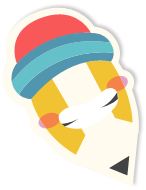 3. Tìm từ ngữ chỉ hoạt động của mỗi người trong bức tranh.
Cùng chia sẻ
Ba
-  tỉa lá.
Mẫu:
-  hái hoa.
Mẹ
Ba đang đứng tỉa lá.
Bà
-  bê rổ.
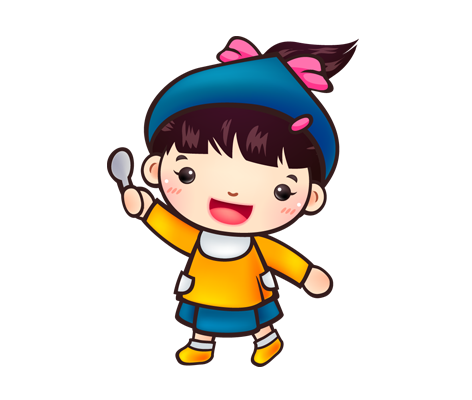 Ông và bé gái
-  ngắm hoa.
-  nhìn và chỉ tay vào bướm.
Bé trai
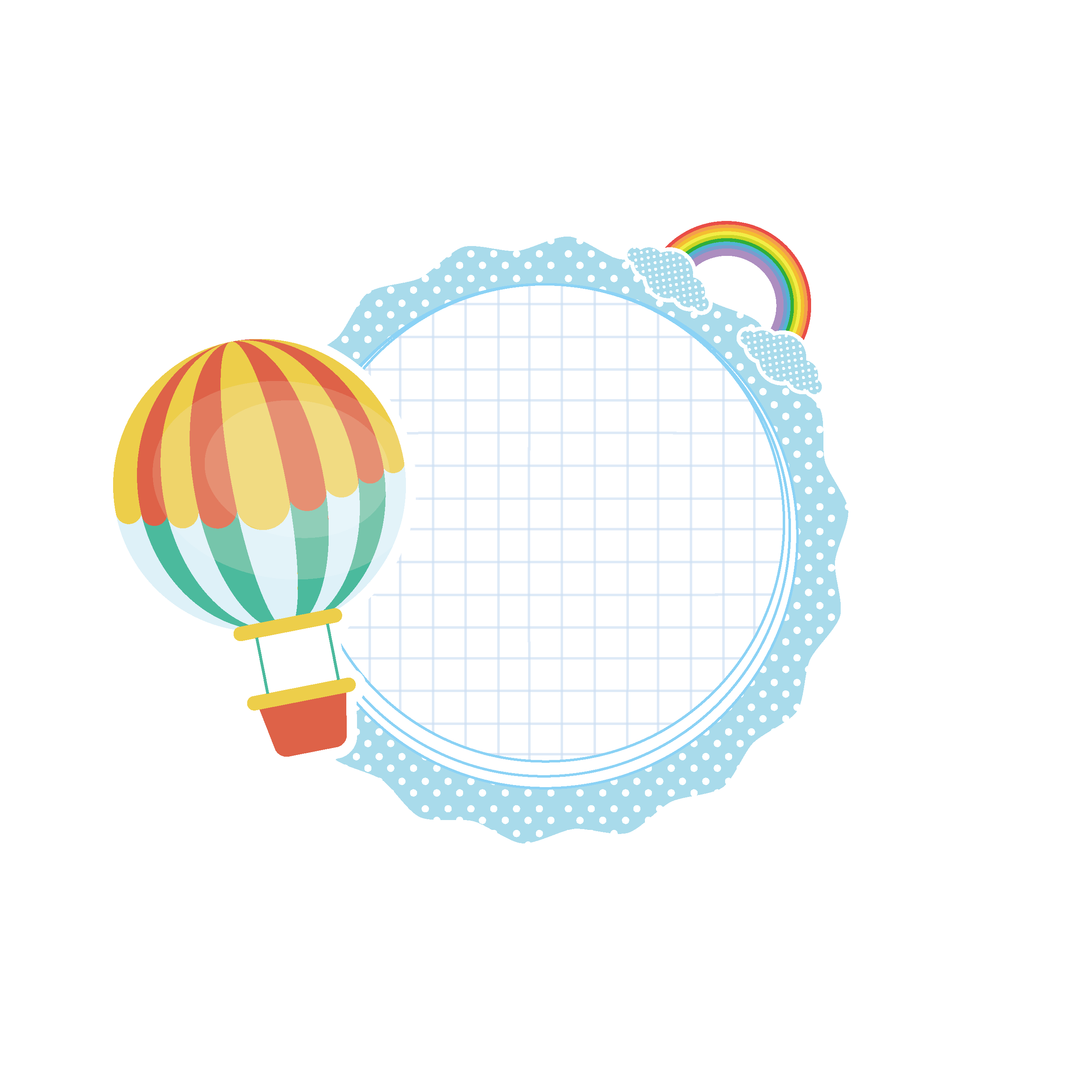 2
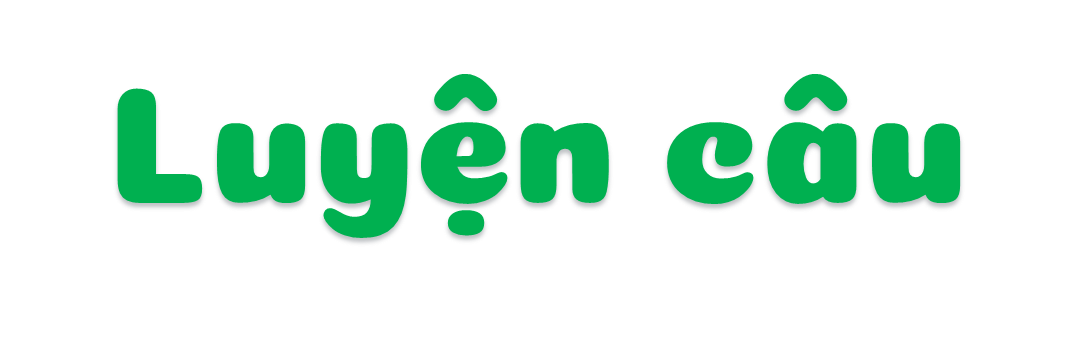 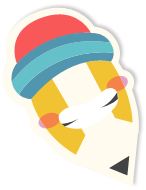 4. Đặt và trả lời câu hỏi về hoạt động của 1 – 2 người có trong bức tranh ở bài tập 3.
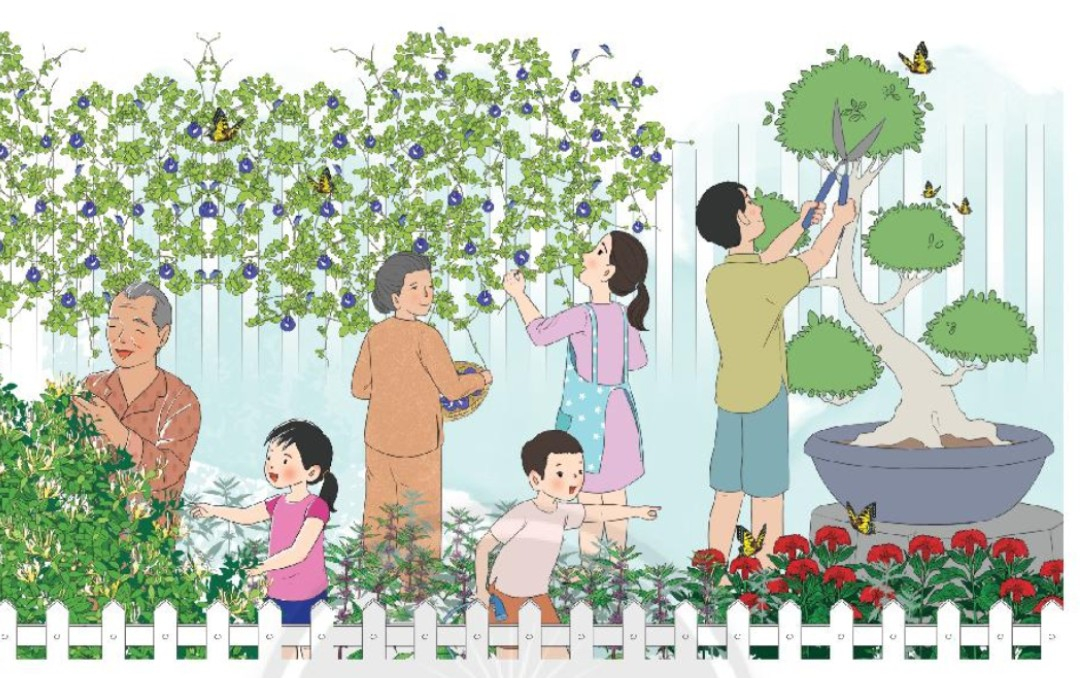 Mẫu:
Ba làm gì?
Ba tỉa lá cho cây.
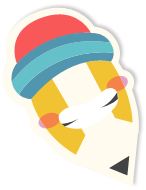 4. Đặt và trả lời câu hỏi về hoạt động của 1 – 2 người có trong bức tranh ở bài tập 3.
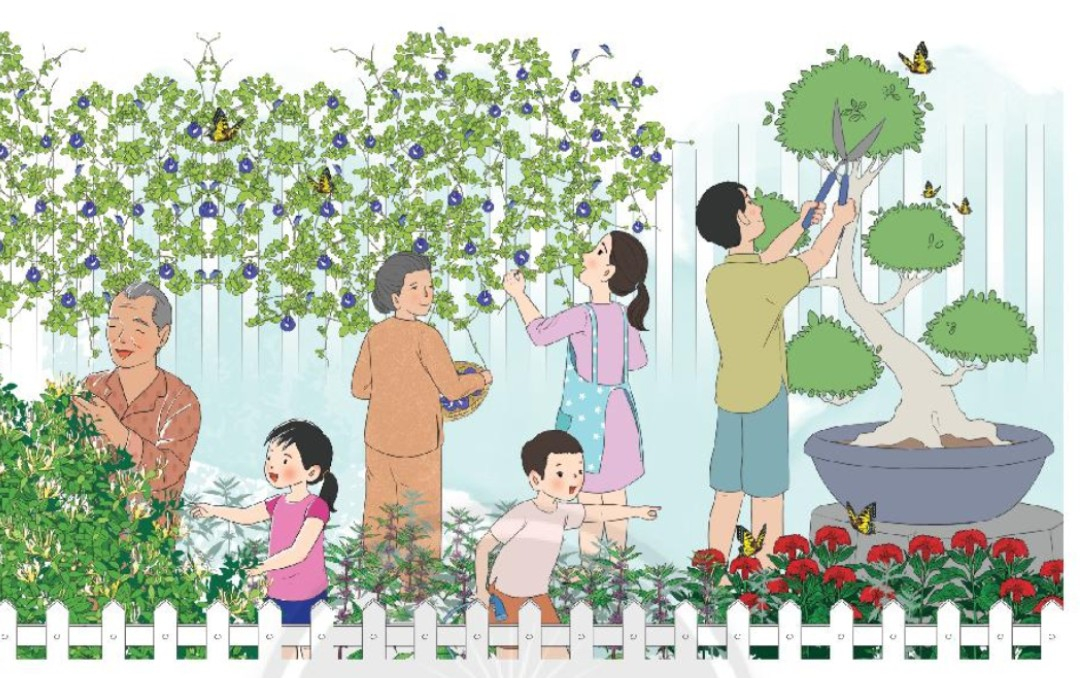 Mẫu:
Ba làm gì?
Ba tỉa lá cho cây.
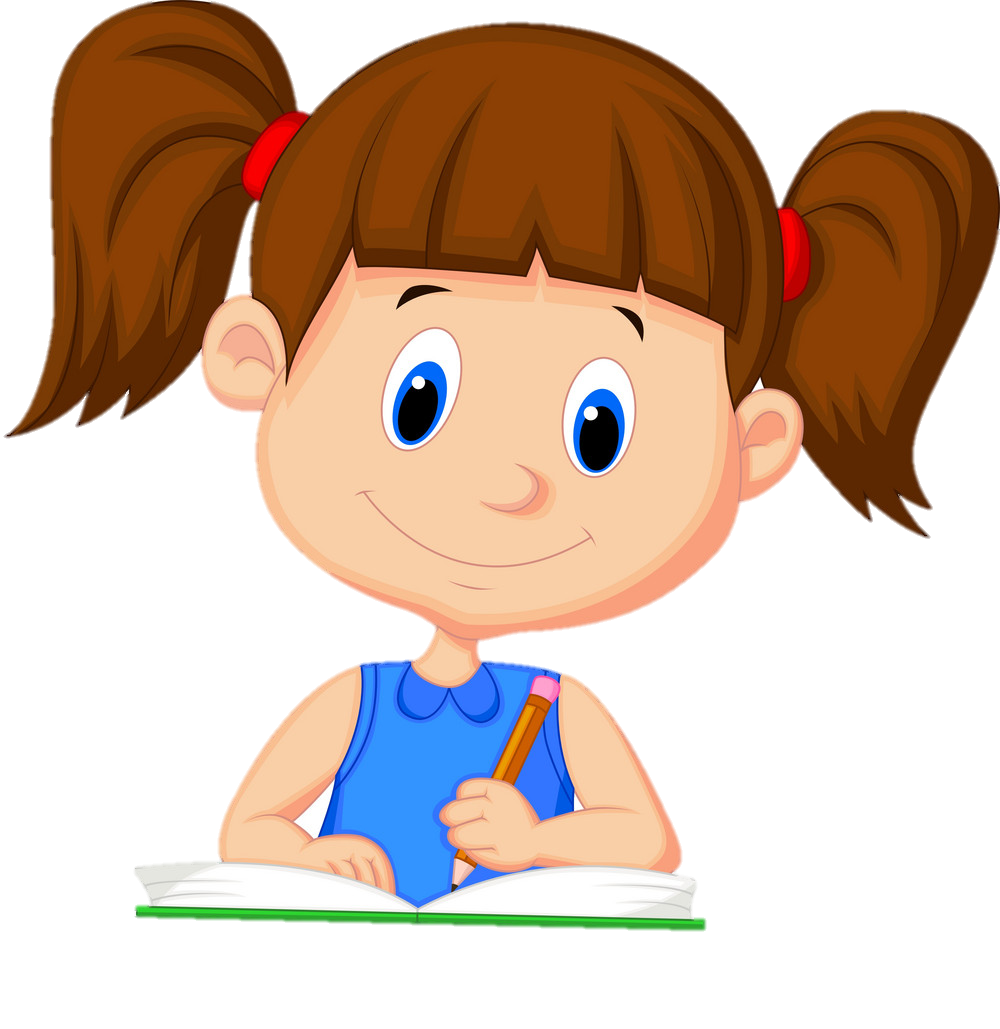 Em viết vào 
vở bài tập nhé.
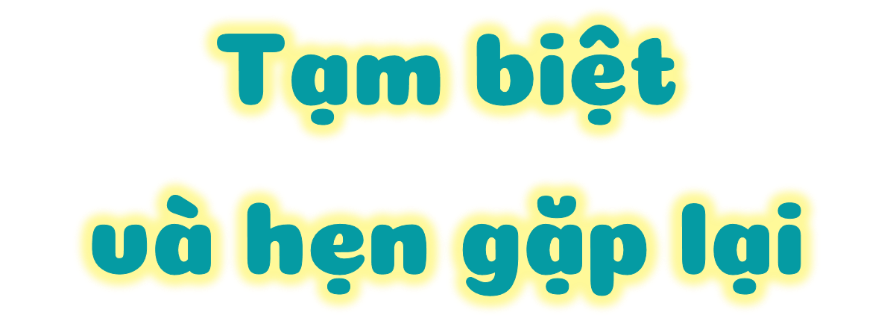